Objectives 105.02 & 106.02
Digital Audio & Video Production, Software, & Hardware
Three Phases for Producing Digital Audio and Video
Pre-Production
Determine purpose
Define target audience
Audio: write a script that conveys intended message
Video: Use a storyboard to determine sequence of events, then write a script
Pre-Production (continued)
Determine hardware needs:
Computer 
Microphone / video camera(s)
Tripod
Lighting (if necessary)
Props?
Pre-Production (continued)
Determine software needs:
Editing software
Production
Setup equipment (tripods, camera, lighting, etc.)
Record media needed
Save media
Production (continued)
Audio Recording Terms:
Track – separate layers of audio used to record sources individually 
V.U. Meter (Volume Units Meter) – visual representation of the audio volume level; used to ensure all audio clips recorded are at the same level and not too loud
Master Level – used to control the overall output volume of an audio recording
Production (continued)
Audio Recording Terms:
Audio Panning – when audio is recorded through separate channels (left or right)
Over-Modulation – sound interference that occurs during recording when audio levels are high and causes the signal to distort or lose clarity
Production (continued)
Frame Composition Terms:
Rule of Thirds – mentally dividing the frame into 3rds both horizontally and vertically
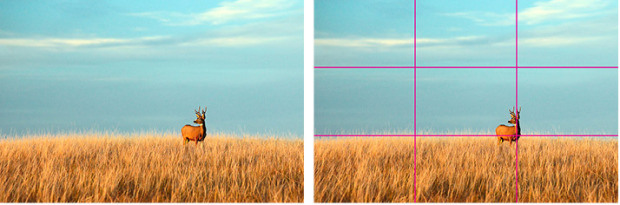 Production (continued)
Frame Composition Terms:
Wide Shot – shows subject and location / environment in its entirety
Medium Shot – shows a part of the subject with more detail while still giving impression of the location 
Close-Up Shot – shows a particular part of a subject with more detail; framing a subject from the shoulders up
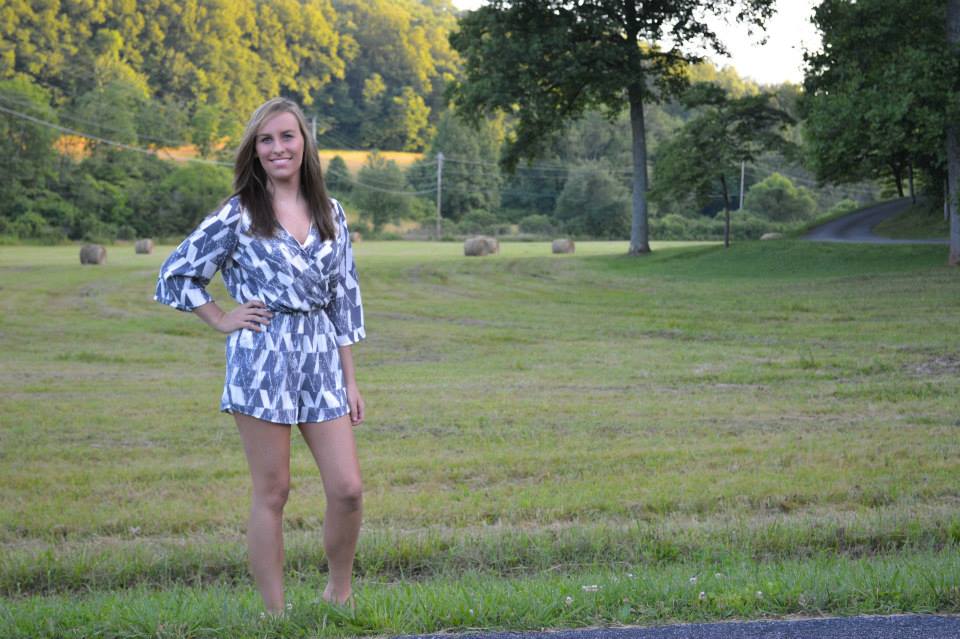 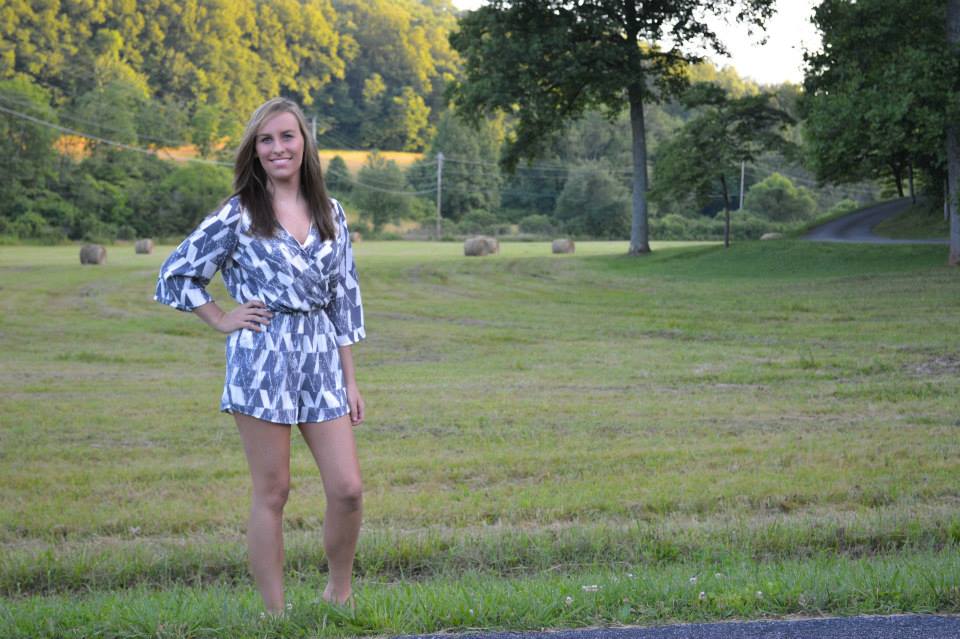 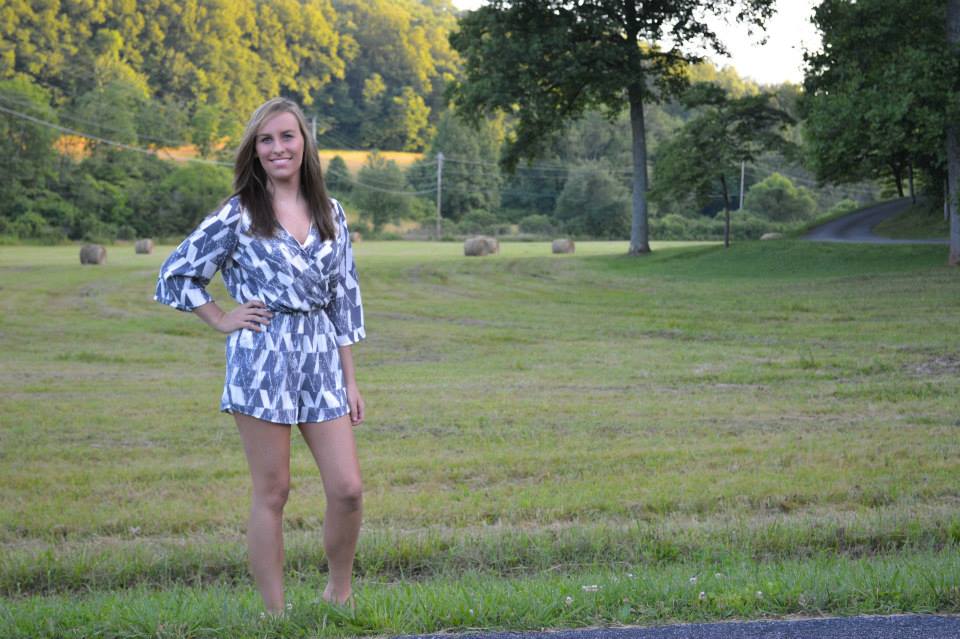 Production (continued)
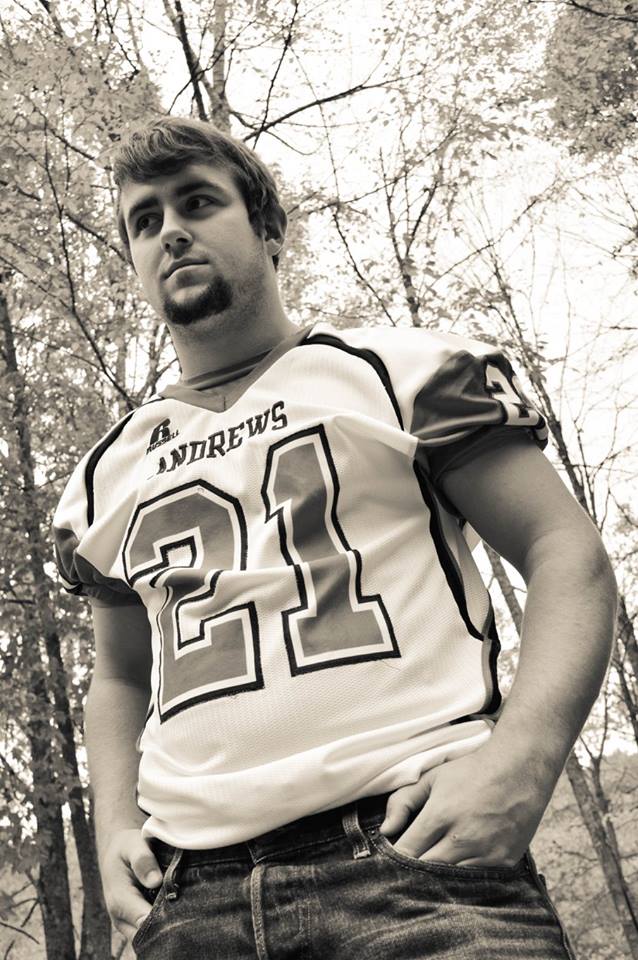 Frame Composition Terms:
High Angle Shot – when the camera location is above normal eye-level compared to the subject; 
Makes subject appear small, weak, inferior, or scared

Low Angle Shot – when the camera location is below normal eye-level view
Makes subject appear tall, powerful, dominating, or scary
Production (continued)
Camera Movements:
Zoom – make subject appear closer or further away
Pan – horizontally pivoting the camera left or right; physical location does not change
Tilt – vertically pivoting the camera up or down; physical location of the camera does not change
Production (continued)
Camera Movements:
Dolly – camera physically moves toward or away from the subject to make the subject appear closer or further away
Truck – camera physically move horizontally (left to right)
Crane - camera physically move horizontally (up or down)
Production (continued)
Camera Operation Terms:
Focus – adjusting the camera lens to make the picture look more clear and less blurry
White Balance – adjusting the camera’s color setting to match true while; results in all other colors becoming balanced
Iris – adjust the camera’s lens settings to allow the appropriate amount of  flight into the camera
Post-Production
Import media captured
Edit and assemble video clips
Adjust audio levels, titles, add transitions, effects, cropping, kerning (zoom), etc.
Export finished file
Post-Production (continued)
Editing Terms:
Clip – section of recorded sound used to create an audio production 
Trim / Splice or Split – rid media of unwanted portions; separate unwanted content from wanted content then delete unwanted content
Post-Production (continued)
Editing Terms:
Fade – gradual change of volume used to change between clips and audio
(Audio) Fade In and Fade Out:  gradually increasing or decreasing the volume of a clip
(Video) Fade In and Fade Out:  gradually turn from black to the video clip being shown or gradually turning from the video clip into black 
Crossfade: gradual transition from one clip (audio or video) to another
Post-Production (continued)
Editing Terms:
Adjusting Track Levels – increasing / decreasing the volume of individual tracks to ensure all audible and blend well together
Loop – used to make particular section of audio or video repeat
Audio Effects – adjustments to audio clips used to change the original sound in order to reach the desired outcome
Video Effects – adjustments or overlays / filters added to already recorded video
Post-Production (continued)
Editing Terms:
Background Audio – music and/or sound used together with a voiceover (usually at a lower volume) to add interest and depth to an audio production 
Voiceover – a voice recording used to convey a message to the audience; can be playing over a video (Ex: narrator telling a story)
Post-Production (continued)
Specific Output File Requirements / Restrictions
Primary use of video / audio
File size requirements
File format requirements
Post-Production (continued)
Common Audio File Formats:
.MP3 
Most popular
Standard for downloading / storing music files
Commonly used for streaming over the Internet 
.WAV
Standard file format for PCs
Native sound format within the Windows environment 
.WMA
Uses Windows Media Player for audio playback
Microsoft format used for streaming audio files
Post-Production (continued)
Common Audio File Formats:
.MIDI 
Musical Instrument Digital Interface
Standard file format used by digital instruments
Contains information about musical notes
.AAC/.M4A
Standard file format for Apple computers
Higher quality sound than .MP3
Standard file format used by mobile devices
Post-Production (continued)
Common Video File Formats:
.MOV
Uses the Quicktime player for video playback
Standard video format for Apple computers
.AVI
Standard video format for Microsoft PCs
.WMV
Uses the Windows Media Player for video playback
Microsoft file format used for streaming on the Internet
Post-Production (continued)
Common Video File Formats:
.FLV
Uses the Adobe Flash Player for video playback
Commonly used for embedding videos on the Internet
MPEG-2
Format used for DVDs
MPEG-4
Format used for Blu-Ray Discs (better quality than MPEG-2)
Standard for streaming videos over the Internet